ThemaTafel Duurzame InzetbaarheidTT DI
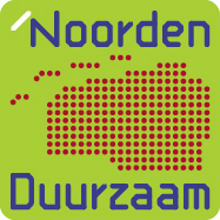 WARGAME gedaan dd 10 maart jl. Het doel: Testen activiteiten aanpak en doelstelling TT DI
Hoe: in een rollenspel
Verloop & uitkomsten
Alle aangemelde leden waren aanwezig (zie uitnodiging).
We hanteerde de geldende Missie, Visie en Strategie (zie documentatie).
Twee maal rollenspel gedaan (zie opzet tafeltest, VINDEN & BOEIEN).
Er is uitvoerig een verslaglegging gepleegd (zie verslag van de notulist).
Nieuwe inzichten zijn ontstaan tav doelstelling  & inzet TT DI (zie volgende slides).
We waren alle tevreden maar ook stof tot nadenken maar vooral besluitvorming (31 maart as).
Nieuwe inzichten leden TT DI
We beschikken over een interne kennis & ervaringscapaciteit en vormen een platform.
We kunnen vragen inventariseren, analyse plegen en reflectie geven. 
Expertise is toepasbaar met winst oogmerk.
Kennisdeling door intervisie (leren van elkaar met elkaar).
Het vereist procesgang en protocollen (verdienmodel).
Grondslag & Procesgang  TT DI
Vraag & aanbod (1)
Kennisdeling (2)
PROCES :
Aan de hand van de GRONDSLAG in  gaan op vragen en aanbod (1) leveren en tevens door kennisdeling (2) onze grondslag versterken
GRONDSLAG:
Inhoudelijkheid van TT DI is gebaseerd op Missie, Visie en Strategie document.
Procesgang TT DI
Expert
PVA
Expert
Expert
GESPREK(expertise TT DI)
VINDEN
BOEIEN
BINDEN
INTERVISIE
VRAAG
lid TT DI:
INVENTARISATIE
ANALYSE
REFLECTIE
[Speaker Notes: Legenda
Het start met VINDEN (opstart van uit een vraag of behoeftestelling). 
Een lid vangt deze vraag op en pleegt inventarisatie zonder reactie of reflectie.
Het lid brengt de vraag in en laat een analyse plegen door (mogelijk alle) leden van TT DI. 
Een expert vanuit TT DI voert het gesprek namens TT DI
Er volgt een PVA dzv de expert
Er zal een intervisie plaatsvinden om het PVA evt te verdiepen
Uitkomsten van de intervisie vormen kennisverruiming voor leden TT DI 
Data en documentatie kunnen gewenst worden vastgelegd als leassons learned]
9 Stappenplan in tekst
Zie vorige slide
Het start met VINDEN (opstart vanuit een vraag of behoeftestelling). 
Een lid vangt deze vraag op en pleegt inventarisatie zonder inhoudelijk te reageren.
Het lid brengt de vraag in bij  de tafel en laat een analyse plegen door (mogelijk alle) leden van TT DI. 
Indien er sprake is van een verdienmodel is het protocol van toepassing (volgt).
Een expert(s) vanuit TT DI voert het gesprek namens TT DI.
Er volgt een PVA dzv de expert.
Er zal een intervisie plaatsvinden om het PVA evt te verdiepen.
Uitkomsten van de intervisie vormen kennisverruiming voor leden TT DI. 
Data en documentatie kunnen gewenst worden vastgelegd als leassons learned.